ΔΗΜΟΣΙΟΓΡΑΦΙΚΗ ΔΙΑΣΚΕΨΗ ΓΙΑ ΤΗΝ ΠΑΡΟΥΣΙΑΣΗ ΤΟΥ ΕΡΓΟΥ«ΔημιουργΙα ΟλοκληρωμΕνου ΠληροφοριακοΥ ΣυστΗματος για τους ΔΗμους της Κυπρου»
Χριστόδουλος Ρουσιά, 
Συντονιστής Σύμβασης – Υπεύθυνος Έργου
Τρίτη 11 Μαΐου, 2021
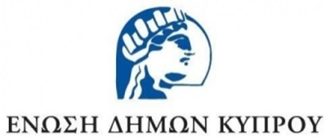 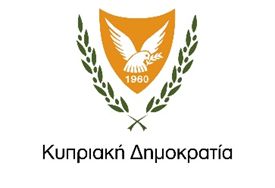 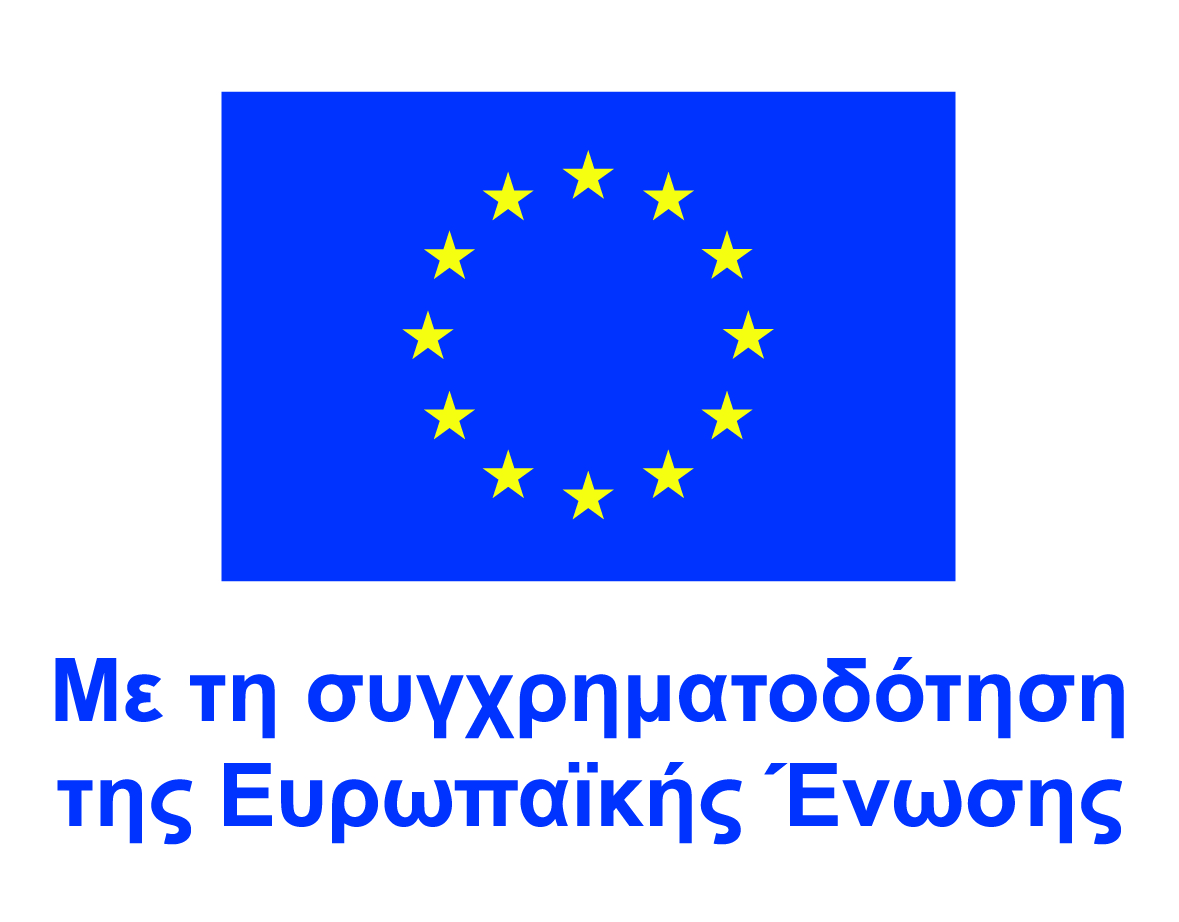 Όραμα - Σκοπός του Έργου
Να μετασχηματιστεί ψηφιακά το περιβάλλον εργασίας των Δήμων μέσω της βελτίωσης των διαδικασιών εσωτερικής διοίκησης με σκοπό την:

Άμεση, 

Ποιοτική και

Οικονομική
παροχή υπηρεσιών προς τους πολίτες και τις επιχειρήσεις.
Βασικές πληροφορίες Έργου
Το Έργο θα χρηματοδοτηθεί από τα Διαρθρωτικά Ταμεία της προγραμματικής περιόδου 2021-2027 για το ποσό των €2.410.000,00.
 Η χρηματοδότηση του Έργου θα προέλθει κατά 85% από τα Διαρθρωτικά Ταμεία και κατά 15% από τους Δήμους.
Η υλοποίηση του Έργου έχει ανατεθεί, κατόπιν δημόσιας σύμβασης, στην Κοινοπραξία των εταιρειών Hellenic Technical Enterprises Ltd, iSpiral IT Solutions Ltd, Technomart Engineering & Project Consultants Ltd και Open Technology Services SA. 
Η υλοποίηση της σύμβασης έχει ξεκινήσει την 1.1.2021.
 Θα αναπτυχθεί το Ολοκληρωμένο Πληροφοριακό Σύστημα.
Προβλέπεται πενταετής περίοδος συντήρησης και λειτουργικής υποστήριξης του συστήματος (δυνατότητα επέκτασης για 3 επιπρόσθετα έτη).
 Το Ολοκληρωμένο Πληροφοριακό Σύστημα θα τεθεί σε παραγωγική λειτουργία το Σεπτέμβριο του 2023 (32 μήνες).
Υφιστάμενη κατάσταση
Περιορισμένοι πόροι
Κουλτούρα ενάντια στην αλλαγή
Έλλειψη μοντέλου διακυβέρνησης πληροφορικής
Κίνδυνος διακοπής επιχειρησιακής συνέχειας
Ανθρώπινο Δυναμικό
Έλλειψη ηλεκτρονικών υπηρεσιών
Διαδικασίες
Υποδομή
Εφαρμογές
Μη αυτοματοποιημένες διαδικασίες
Έλλειψη προσέγγισης επιχειρησιακής αρχιτεκτονικής
Δεδο-μένα
Μη διασυνδεδεμένες εφαρμογές
Έλλειψη πληρότητας και συσχέτισης δεδομένων
Η Ανάγκη
Σχετικά Θέματα
Παράγοντες
Πρόταση 
Αξίας
Έννοια Ενιαίας Υποβολής (‘Single Submission’).
 Συνεκτικό, δομημένο και κοινό πλαίσιο υποβολής εκθέσεων.
Η Λύση αποτελεί  «Ενιαία Πηγή» (‘Single Source’) για δεδομένα πολιτών.
Υποβολή  πληροφοριών μόνο μια φορά με πρόσβαση σε παρελθοντικές και τρέχουσες πληροφορίες.
Εφαρμογή κοινών διαδικασιών.
Ολοκληρωμένο σύστημα. 
Ολοκληρωμένες διαδικασίες.
 Ηλεκτρονική ανταλλαγή δεδομένων και διαθεσιμότητα δεδομένων σε (σχεδόν) πραγματικό χρόνο.
Ηλεκτρονικές πληρωμές, υπηρεσίες και εφαρμογές.
Αυτοματοποίηση των δραστηριοτήτων ελέγχου.
Βελτιωμένη παρακολούθηση.
Τήρηση της διαδρομής ελέγχου (Audit trail) των δραστηριοτήτων. 
Ακεραιότητα και ποιότητα δεδομένων.
Διαχωρισμός καθηκόντων.
Αυτοματοποίηση διαδικασιών.
Ελαχιστοποίηση της επιτόπιας παρουσίας.
Συμμόρφωση  με τοπικές και ευρωπαϊκές νομοθεσίες και άλλες υποχρεώσεις
Πολλά ενδιαφερόμενα μέρη και χρήστες πληροφοριών.
Οι νομικές υποχρεώσεις και η κουλτούρα δημιουργούν γραφειοκρατικές διαδικασίες.
Μη συνεκτικές λειτουργικές δραστηριότητες.
Ταυτόχρονη ανάπτυξη παρόμοιων αλλά όχι κοινών συστημάτων πληροφορικής.
Περιορισμένη διαθεσιμότητα ηλεκτρονικών υπηρεσιών.
Αποδοτικότητα, αποτελεσματικότητα, αξία παροχής υπηρεσιών
Χρήση “απαρχαιωμένων” εφαρμογών.
Περιορισμένες δυνατότητες ταυτοποίησης και πρόσβασης  σε  πληροφοριακά συστήματα και δεδομένα.
Εκτεταμένη χρήση έντυπου υλικού.
Ανθρώπινη παρέμβαση.
Περιορισμός κινδύνων
Μη αυτοματοποιημένες διαδικασίες.
Απαίτηση πολλαπλών εγκρίσεων – Πολλαπλές υποβολές δεδομένων.
Προβλήματα και καθυστερήσεις.
 Απαιτούμενη επιτόπια παρουσία.
Περιορισμός κόστους
Υπηρεσίες που θα προσφέρονται από το Ολοκληρωμένο Πληροφοριακό Σύστημα
Διαχείριση Συνεδριάσεων Δημοτικού Συμβουλίου & Επιτροπών
Διαχείριση Εσόδων
Διοικητική Λογιστική
Λογιστική προϋπολογισμού
Χρηματοοικονομική Λογιστική
Οικονομική Διαχείριση
Τεχνικές Υπηρεσίες
Έκδοση Πολεοδομικών Αδειών
Έκδοση Αδειών Οικοδομής
Έκδοση Πιστοποιητικών Έγκρισης
Ηλεκτρονική υποβολή αιτήσεων
Διαχείριση οχληριών
Δημόσια Υγεία
Καταπολέμηση εντόμων & τρωκτικών
Συλλογή αποβλήτων
Καθαρισμός άδειων οικοπέδων
Διαχείριση Ανθρώπινου Δυναμικού
Εκπαίδευση/ Κατάρτιση
Μισθοδοσία
Διαχείριση Ανθρώπινου Δυναμικού & Πόρων
Αυτοεξυπηρέτηση Προσωπικού
Επιθεωρήσεις/Έλεγχος/Παρακολούθηση
Έκδοση υγειονομικού πιστοποιητικού
Επιθεωρήσεις υποστατικών
Γραμματεία
Διαχείριση εισερχόμενης & εξερχόμενης αλληλογραφίας
Υπηρεσίες που θα προσφέρονται από το Ολοκληρωμένο Πληροφοριακό Σύστημα
Διαχείριση Περιουσιακών Στοιχείων
Διαχείριση Χρήσεων Γης
Συντήρηση & Χρήση
Διαχείριση Στόλου
Διαχείριση Ακίνητης Ιδιοκτησίας
Διαχείριση Αιτημάτων
Εξυπηρέτηση Πολιτών
Ηλεκτρονικές Υπηρεσίες Πολιτών
Διαχείριση Υποθέσεων
Υπηρεσίες Χρεώσεων & Πληρωμών
Δημόσιες Συμβάσεις
Διαχείριση Συμβολαίων
Υπηρεσίες Προκήρυξης & Ανάθεσης Συμβάσεων
Επιβολή Φορολογίας
Διαχείριση Εισπράξεων & Καθυστερήσεων
Διαχείριση Φόρων & Εσόδων
Υδατοπρομήθεια
Διανομή & Τιμολόγηση Νερού
Υπηρεσίες που θα προσφέρονται από το Ολοκληρωμένο Πληροφοριακό Σύστημα
Τροχονομία
Εντοπισμός παραβατών
Διαχείριση δικαστικών υποθέσεων
Παρακολούθηση εξωδίκων
Πολιτικοί Γάμοι
Διαθεσιμότητα χώρων και ημερομηνιών
Ηλεκτρονική υποβολή ενδιαφέροντος
Τέλεση γάμου
Διαχείριση ναυαγοσωστικών πύργων
Παροχή υπηρεσιών
Παραλίες
Διαχείριση Δεδομένων
Ανάλυση Στοιχείων & Ετοιμασία Εκθέσεων
Κανονιστική Συμμόρφωση
Επιχειρηματική Ευφυΐα & Ανάλυση
Διαχείριση Ροής Εργασιών & Εγγράφων
Παροχή Ηλεκτρονικών Υπηρεσιών
Ασφάλεια & Παροχή Υπηρεσιών
Ασφάλεια Πληροφοριών
Ολοκλήρωση Συστημάτων (εξωτερική)
Οφέλη από την εφαρμογή ενός ενιαίου Ολοκληρωμένου Πληροφοριακού Συστήματος
Οικονομίες κλίμακας.

Μείωση της γραφειοκρατίας και αύξηση της παραγωγικότητας.

Βελτίωση της αποτελεσματικότητας και της αποδοτικότητας των Δήμων.

Δυνατότητα διασύνδεσης του συστήματος με παρόμοια συστήματα του κεντρικού Κράτους και του ευρύτερου δημόσιου τομέα.

Τυποποίηση των διαδικασιών.
Οφέλη από την εφαρμογή ενός ενιαίου Ολοκληρωμένου Πληροφοριακού Συστήματος
Κανονιστική συμμόρφωση με Ευρωπαϊκές Οδηγίες (η λύση θα υποστηρίζει τα Ανοικτά Δεδομένα, την Ενιαία Υποβολή, την Προσβασιμότητα και άλλες οδηγίες της ΕΕ).

Παροχή πρόσθετων ηλεκτρονικών υπηρεσιών, οι οποίες θα είναι ευέλικτες, προσβάσιμες, πλήρεις, εύκολες και ασφαλείς.

Ενίσχυση της ικανότητας του δημόσιου τομέα, μειώνοντας ταυτόχρονα το λειτουργικό κόστος.

Εξοικονόμηση ενέργειας.

Υπηρεσίες σε ευπαθείς ομάδες.
ΕΥΧΑΡΙΣΤΟΥΜΕ ΓΙΑ ΤΗΝ ΠΡΟΣΟΧΗ ΣΑΣ